ЮБИЛЕЙ
115
ЛЕТ
АРКАДИЙ ГАЙДАР
ПРЕЗЕНТАЦИЯ ДМИТРИЯ ЛУЦЕНКО (С) 2019
БИОГРАФИЯ
Родился в семье учителей — Петра Исидоровича Голикова (1879—1927) и Натальи Аркадьевны Сальковой (1884—1924), дворянки, дальней родственницы Михаила Юрьевича Лермонтова. Участник Гражданской войны. В 1918 году (в 14 лет) был принят в коммунистическую партию (РКП(б)) в качестве кандидата. В конце декабря 1918 года был зачислен в Красную армию. В 1919 году обучался на курсах подготовки командного состава в Москве. В конце года получил назначение в действующую армию помощником командира взвода. Участвовал в боях на разных фронтах Гражданской войны, был ранен, контужен. Гайдара демобилизовали из РККА с диагнозом «травматический невроз», который развился вследствие повреждения спинного и головного мозга после ранения осколком шрапнели и неудачного падения с лошади в 1919 году. Затем Гайдар неоднократно лечился в психиатрических клиниках.
биография
Во время Великой Отечественной войны Гайдар находился в действующей армии, в качестве корреспондента «Комсомольской правды». Написал военные очерки «У переправы», «Мост», «У переднего края», «Ракеты и гранаты». После окружения в сентябре 1941 частей Юго-Западного фронта в районе Умань — Киев Аркадий Петрович Гайдар попал в партизанский отряд Горелова. В отряде был пулемётчиком.
26 октября 1941 года Аркадий Гайдар погиб недалеко от села Лепляво Каневского района.
ДМИТРИЙ ЛУЦЕНКО (С) 2019
Известные произведения
«P.B.C.» (1925), «Школа» (1930),
«Четвёртый блиндаж» (1930), «Дальние страны» (1932),
«Военная тайна» (1935), «Голубая чашка» (1936),
«Судьба барабанщика» (1938), «Чук и Гек» (1939),
«Тимур и его команда» (1940), «Горячий камень» (1941).
Гайдар и дальний восток
В 1932 году Гайдар прибыл в Дальневосточный край для работы в газете «Тихоокеанская звезда». Гайдар был принят на работу разъездным (специальным) корреспондентом, ездил по Дальневосточному краю, 7 марта был направлен в Ханкайский район для освещения посевной. В июне 1932 года приказом по газете на него были временно возложены «обязанности по освещению животноводства (кролиководства, овцеводства и пр.)», с 6 июля он был командирован в Сучан и Артём на Конференцию трудовых предприятий. В дневнике Гайдар писал о своей поездке на Сахалин на судне «Совет». Писатель стал классиком детской литературы, прославившись произведениями об искренней дружбе и боевом товариществе.
ДМИТРИЙ ЛУЦЕНКО (С) 2019
Гайдар и хабаровск
Аркадий Гайдар работал в здании редакции “ТОЗ” на улице Калинина.Во время лечения в хабаровской психиатрической больнице на Серышева написал повесть о Мальчише-Кибальчише
20 августа записал: «За свою жизнь я был в лечебницах раз, вероятно, 8 или 10 — и всё-таки это единственный раз, когда — эту хабаровскую — сквернейшую из больниц — я вспомню без озлобления, потому что здесь будет так неожиданно написана повесть о «Мальчише-Кибальчише».
Некоторое время жил на улице Ким Ю Чена,9 в Хабаровске
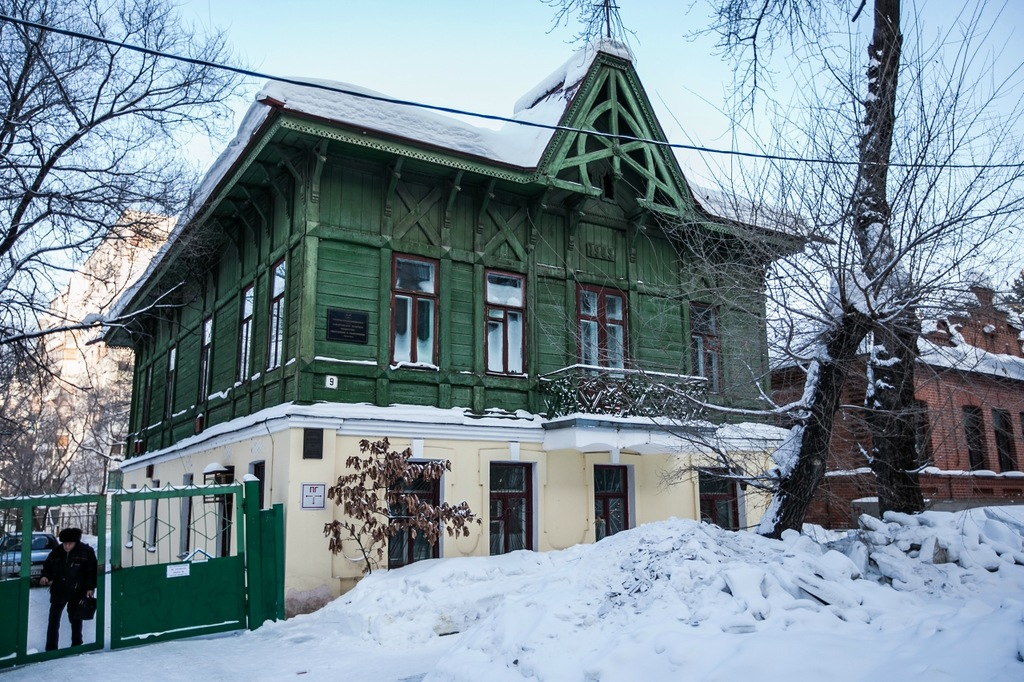 ГАЙДАР И ХАБАРОВСК
Имя Аркадия Гайдара в Хабаровске носят:
Библиотека
Улица
Парк
Аркадию Гайдару установлен памятник в парке его же имени
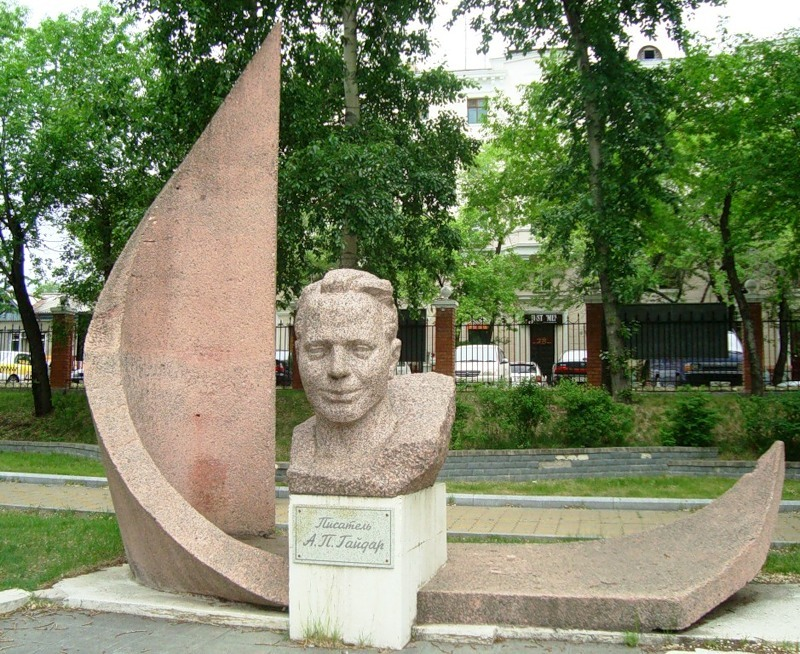 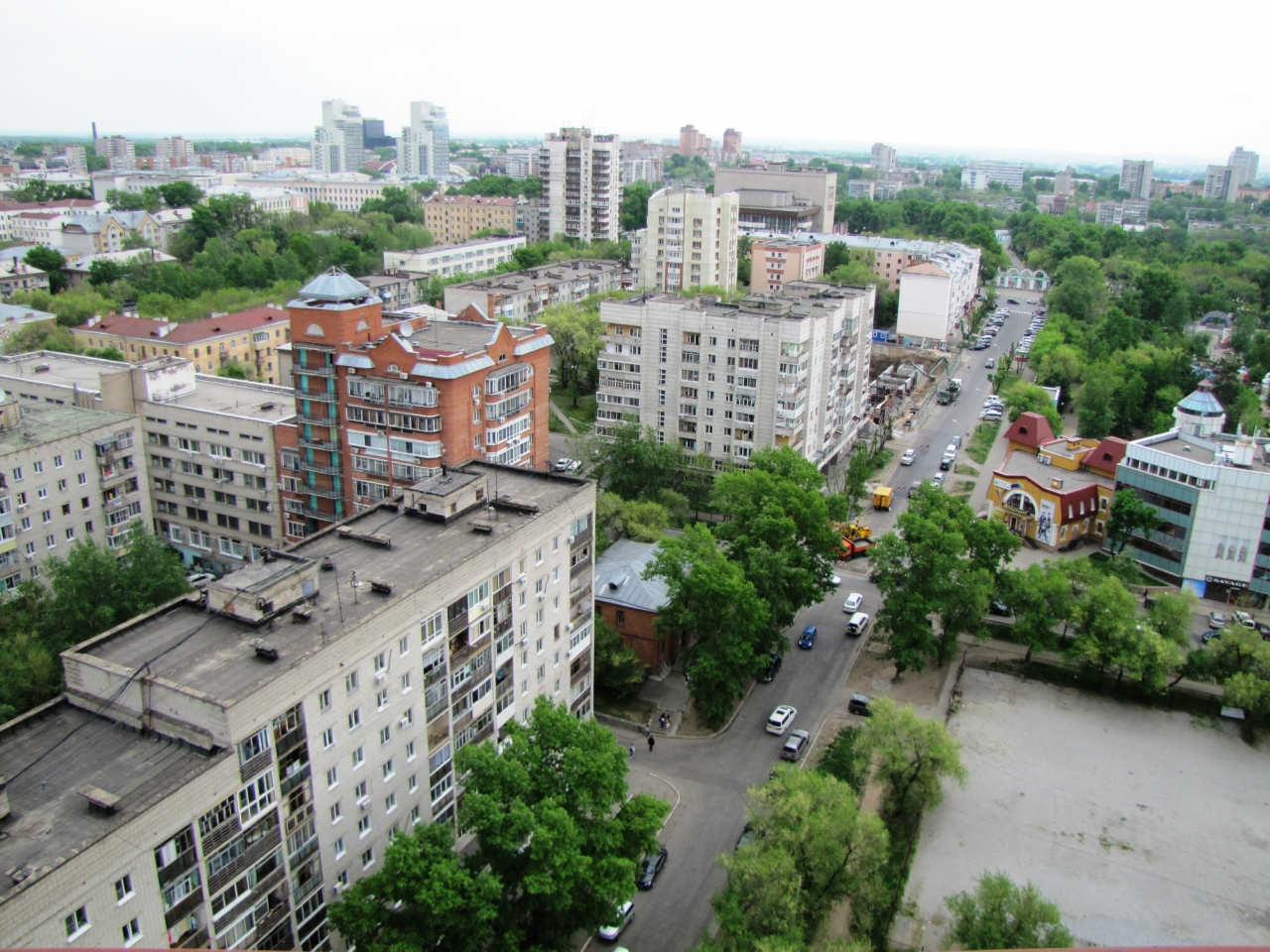 ДМИТРИЙ ЛУЦЕНКО (С) 2019
Спасибо за внимание!